Дорожная азбука.Викторина  по   ППД  для детей и родителей.                                                                                               Авторы: Черкассских Л.В.
Цель:    Повторение  и закрепление    правила  дорожного  движения.
Задачи:1.Развивать зрительное внимание,  логическое  мышление, умение ориентироваться  в пространстве  и на  плоскости.2.Закрепить знания  детей о безопасном поведении на улицах  и дорогах, правилах дорожного движения. 3. Научить детей понимать и различать дорожные знаки.
Оборудование:  Карточки путаница, разрезные дорожные  знаки, кроссворд, загадки, стихи
По городу, по улицеНе ходят просто так:Когда не знаешь правила,Легко попасть впросак.Все время будь внимательнымИ помни  наперед:Свои имеют правилаШофер и пешеход!
Основные термины ПДДУлица- часть города или населенного пункта  с дорогой дорожными знаками, пешеходными переходами,  домами и учреждениями,  школами  и т.д.Дорога-  часть улицы, по которой движутся машины,  а также тротуар, обочина, разделительные полосы.Проезжая часть- часть дороги , предназначенная для движения  транспорта. Она бывает односторонним и двусторонним  движением.Обочина – часть дороги, предназначена для остановки и стоянки транспортных средств, при отсутствии тротуаров. Тротуар - пешеходная дорожка, располагающаяся по бокам улицы, предназначена только для пешеходов.Разделительная полоса -  полоса, разделяющая дорогу посередине на две части.Перекресток - пересечение дорог или полос движения.Пешеходный переход - специальная область на проезжей части, предназначенная для перехода пешеходов на другую сторону улицы.
Подземный  пешеходный переход- тоннель для безопасного перехода пешеходов под проезжей частью или железнодорожными путями.Транспортное средство - техническое устройство , предназначенное для перевозки  грузов или людей.Светофор - устройство световой  сигнализации для регулирования движения  людей и транспортных средств.Водитель – человек , управляющий автомобилем.Пешеход - человек, движущийся пешком.
Вопросы к викторине Как правильно переходить дорогу
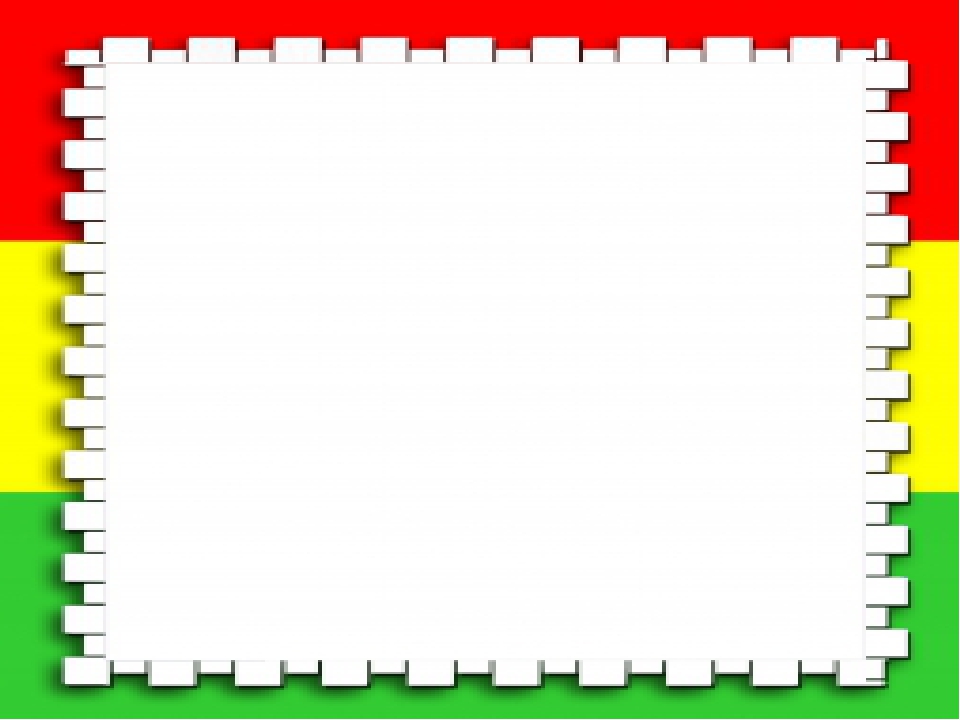 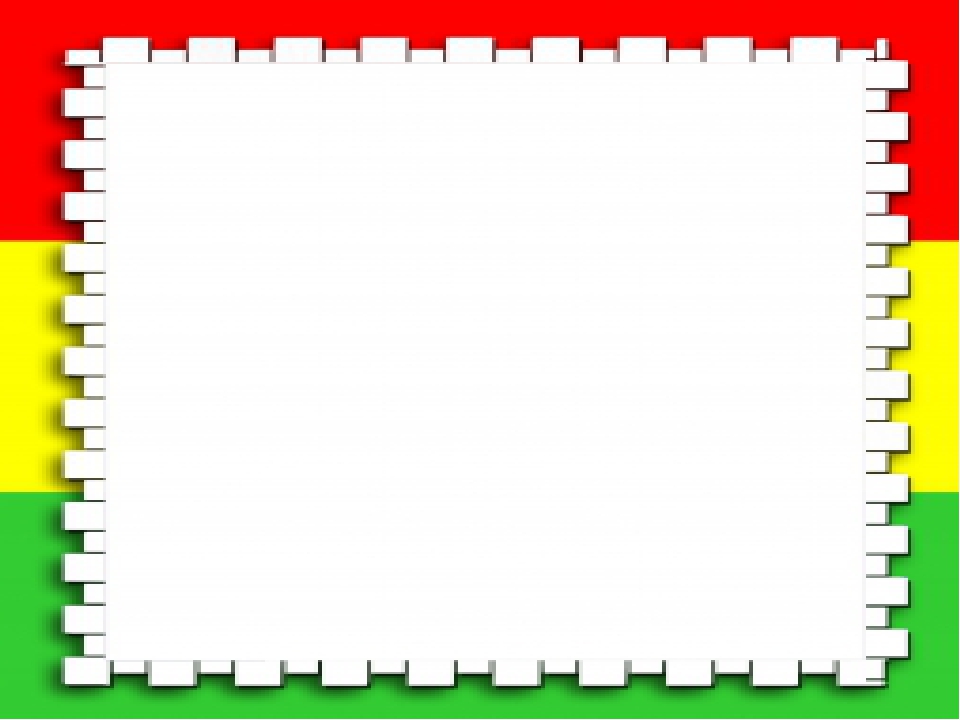 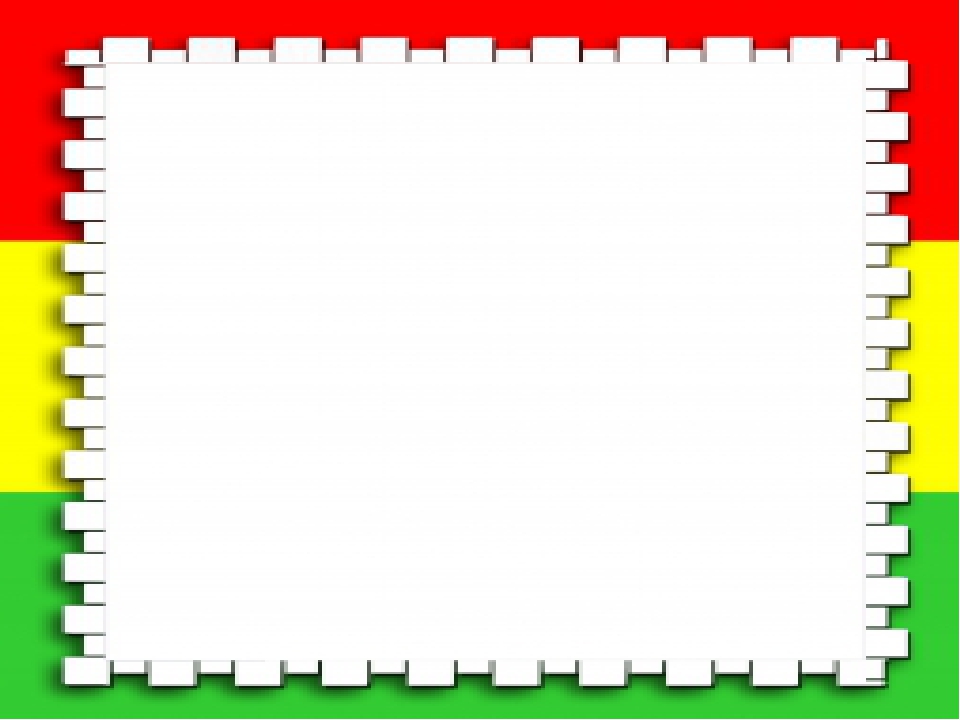 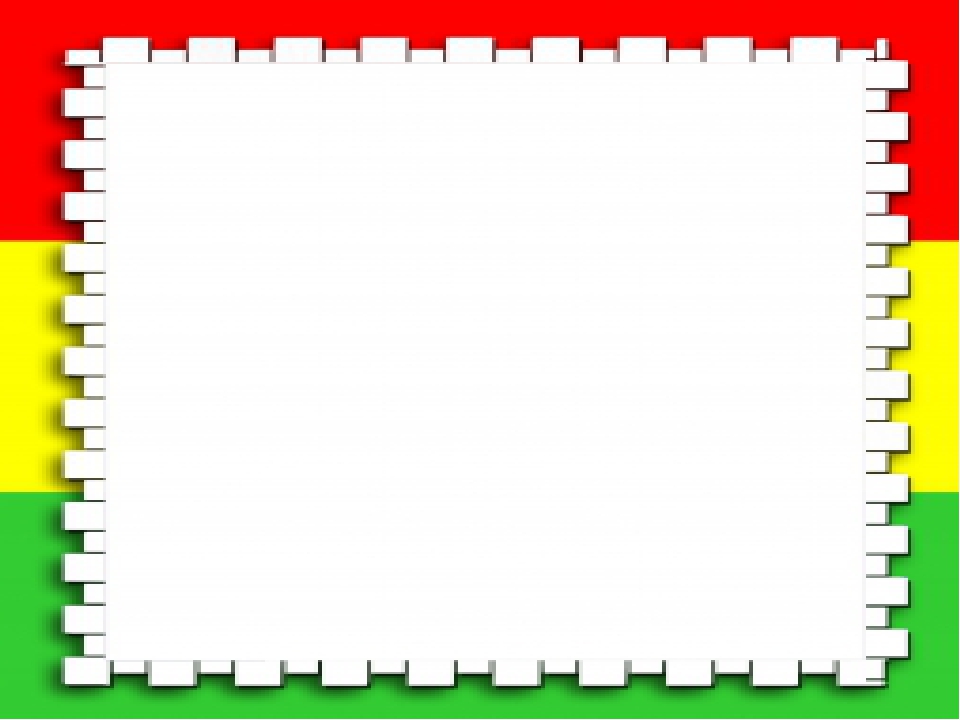